Scripture Reading: 1 John 4:16
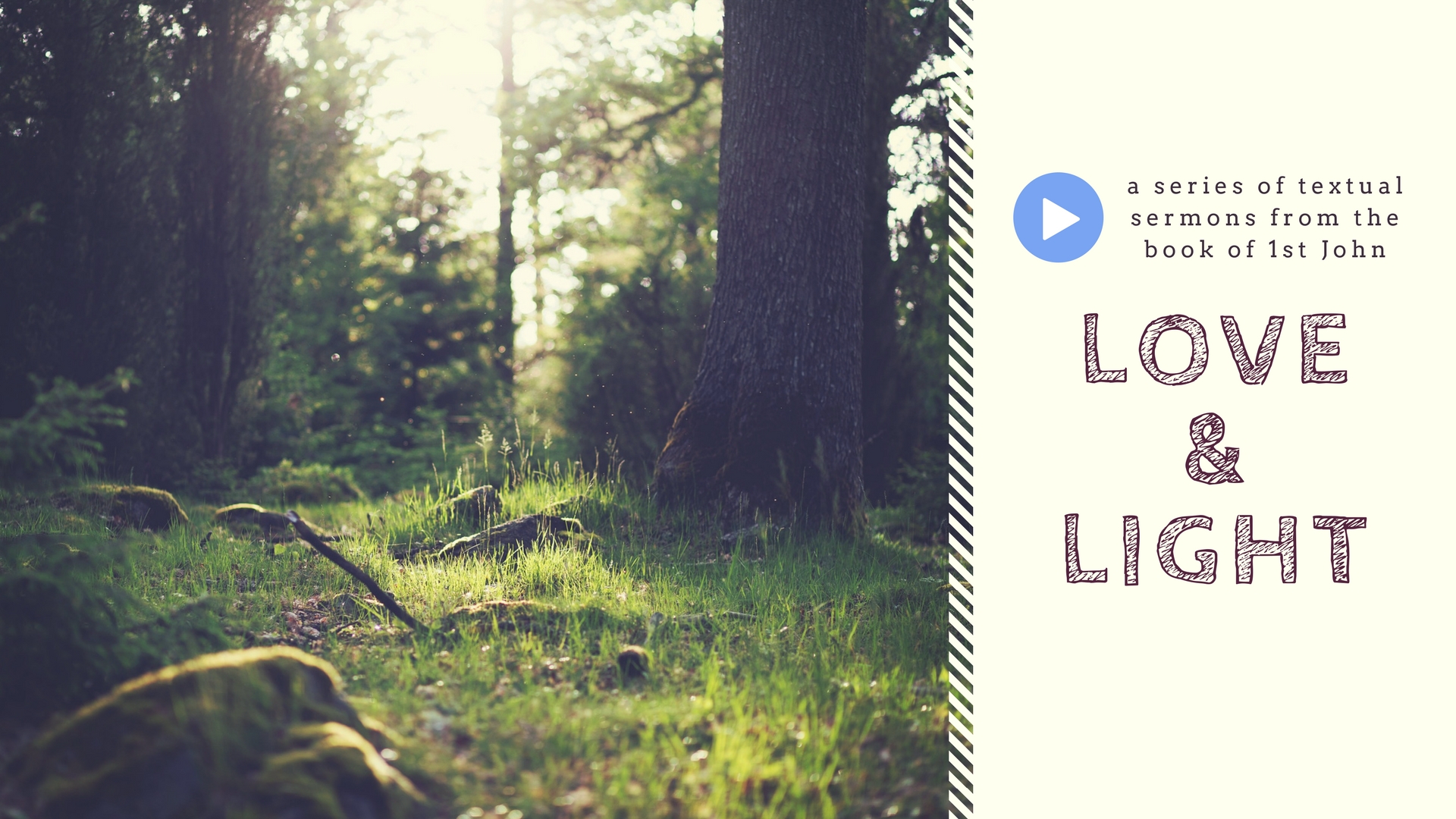 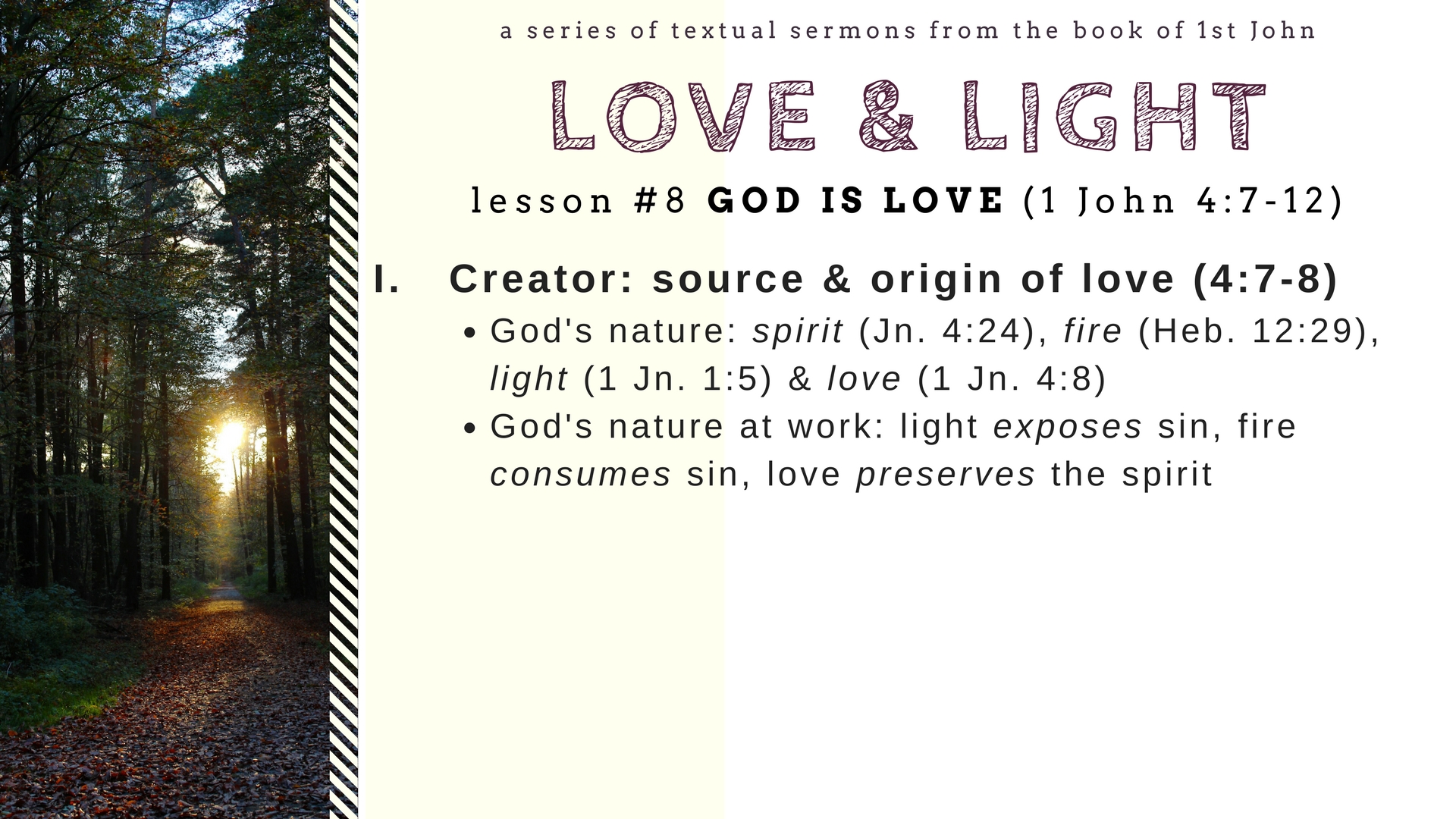 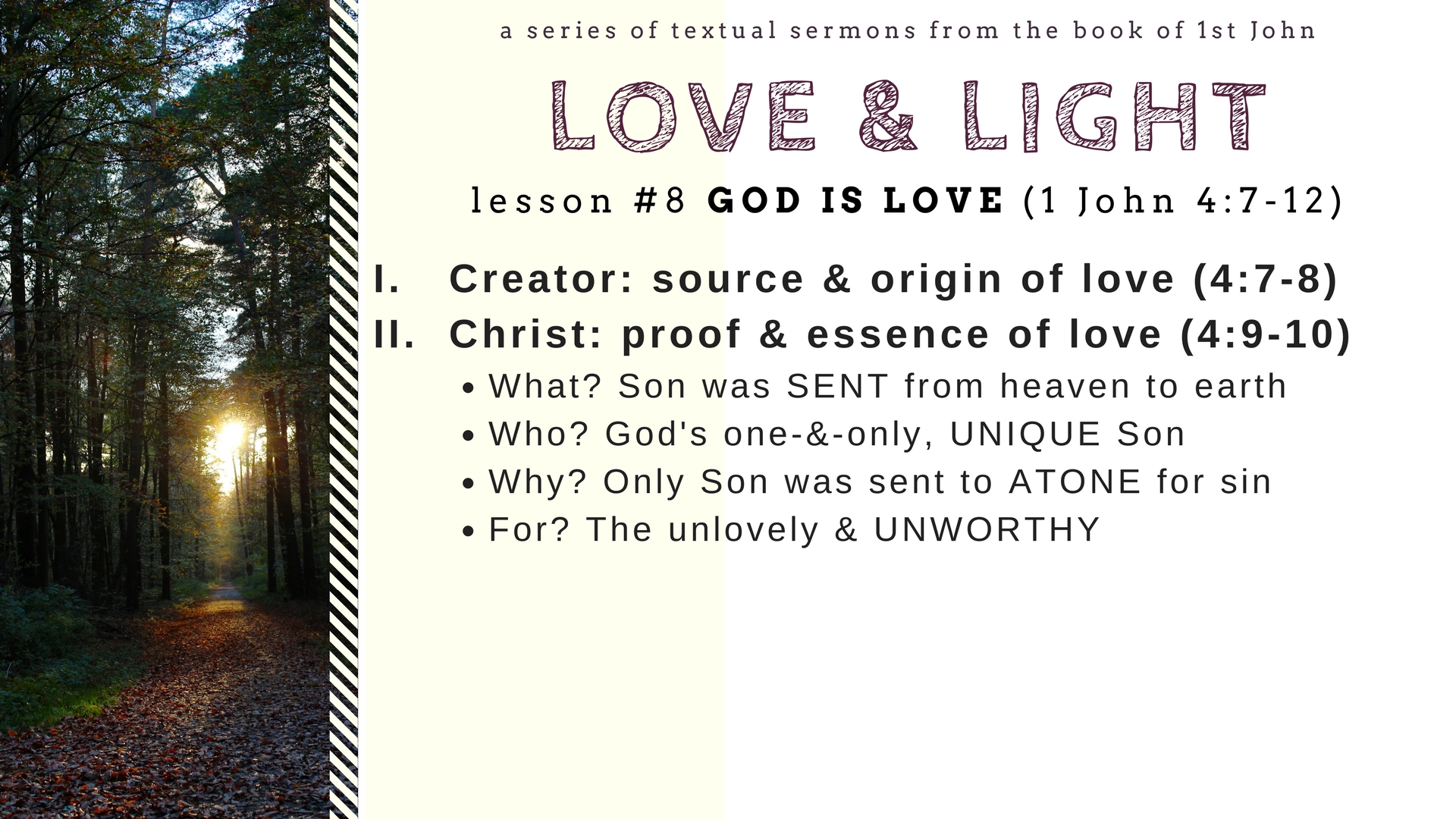 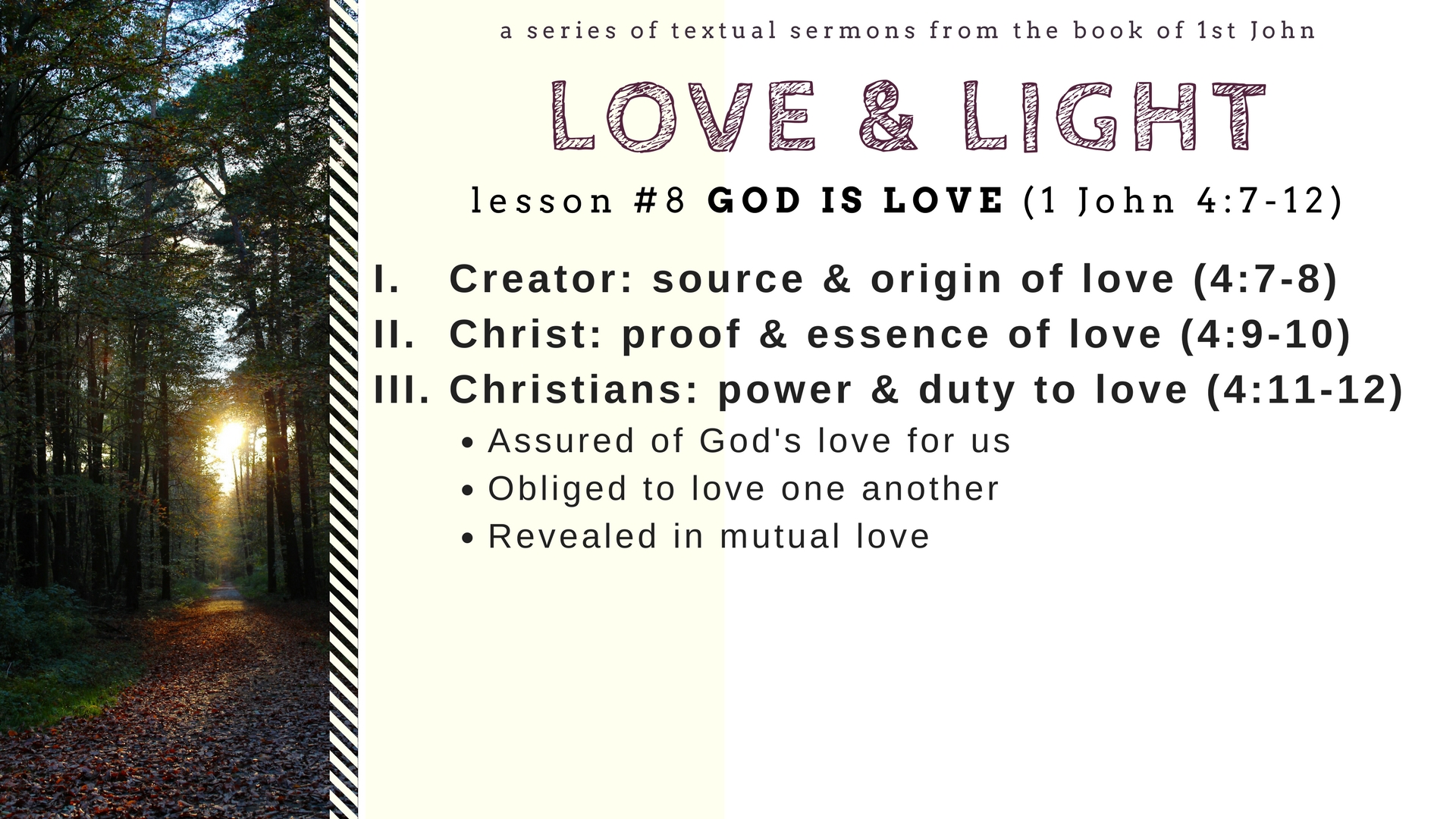 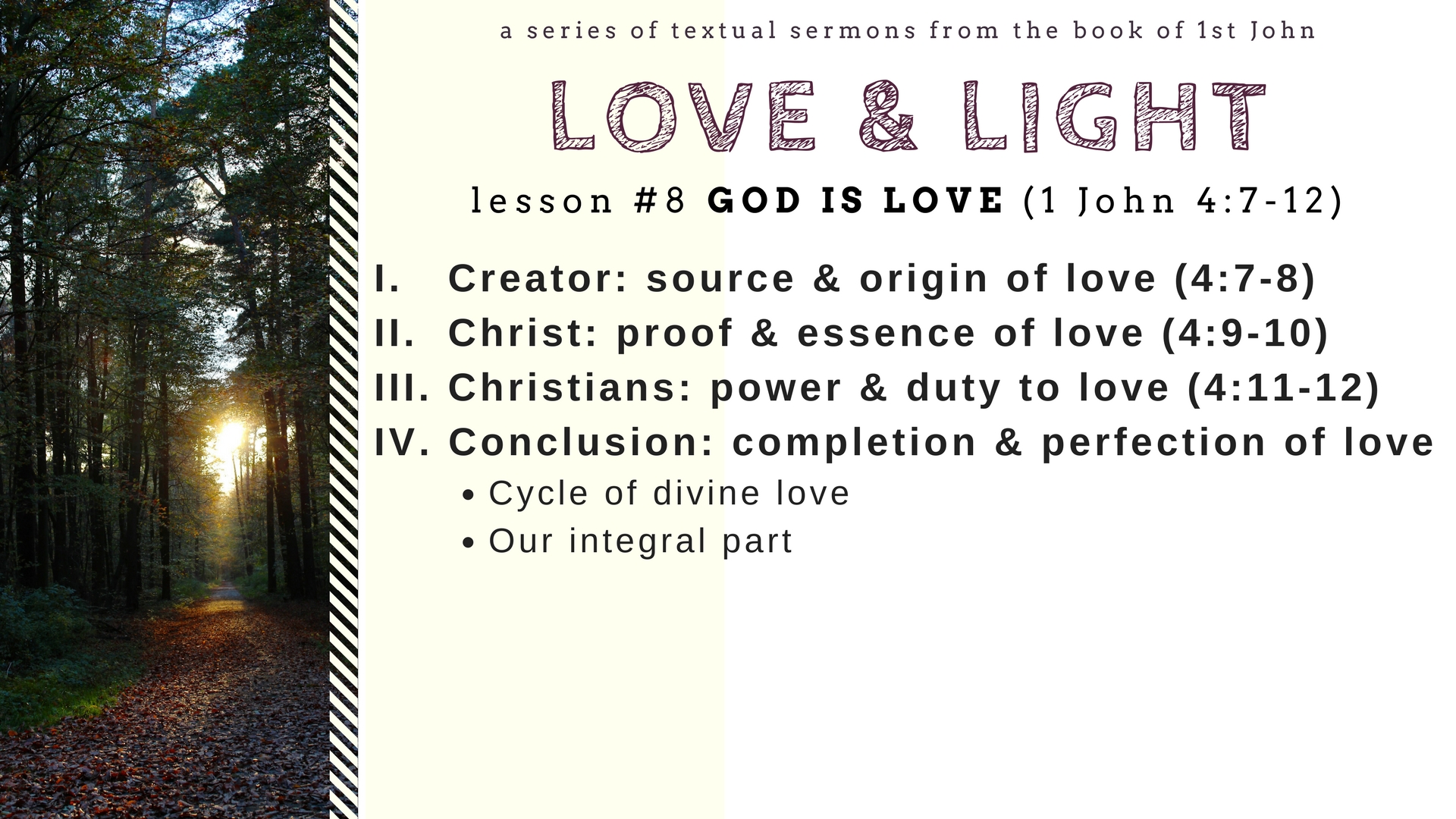